Tájékoztató az akkreditációs eljárásokról


OST-NSKT ülés
Dr. Nagy Eszter
Eszter.Nagy@ksh.hu
2023. október 5.
Alapok
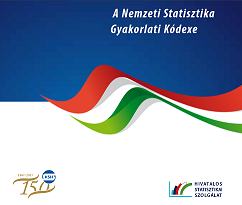 Jogszabályi alapok: A hivatalos statisztikáról szóló 2016. évi CLV. törvény 3- 6. §, a hivatalos statisztikáról szóló 2016. évi CLV. törvény végrehajtásáról szóló 184/2017. (VII. 5.) Korm. rendelet 1-11. §

A Nemzeti Statisztika Gyakorlati Kódexe
Cél: A hivatalos statisztikai tevékenységben részt vevők feladatainak egységesítése, összehangolása, az alapelvek és a jó gyakorlatok lefektetése.
Link: http://www.ksh.hu/docs/bemutatkozas/hun/gyakorlati_kodex.pdf
2
Az akkreditáció célja
Elsődleges és legfontosabb cél a hivatalos statisztikai tevékenység intézményi hátterének, a hivatalos statisztika fejlesztését, előállítását és közzétételét támogató statisztikai adat-előállítási folyamatoknak és az azok eredményeként előállított statisztikai termékek minőségének a javítása. 
Ennek érdekében az értékelt szervezetek irányában támasztott kritériumoknak, konkrétan a Kódexnek minél magasabb szinten való megfelelést kell előmozdítani, a konkrét elvárásoknak történő megfelelés szintjének ellenőrzése és fejlesztési intézkedések kitűzése révén.
Az első körben megállapított ajánlásokra tett fejlesztési intézkedések megvalósulásának vizsgálata.
3
Az akkreditációs eljárás szakaszai
I. Önértékelési szakasz
Az értékelt szervezet az önértékelési szakaszban önértékelő kérdőívet tölt ki a Kódex összes alapelvének és azokon belüli ismérveinek történő megfelelésről.
II. Szakértői vizsgálati szakasz
Az önértékelés mellé belép a külső audit nézőpontja.
A KSH által vezetett szakértői névjegyzékből a KSH elnöke által választott háromtagú szakértői bizottság (Akkreditációs Bizottság) végez értékelési tevékenységet.
III. Vizsgálati jelentés elkészítési szakasza
Az Akkreditációs Bizottság elkészíti vizsgálati jelentését, amelyet egyeztetéseket követően a KSH elnökének ad át, az akkreditációról szóló döntéshozatal érdekében. 
IV. Az akkreditációs jelentés és a döntés utáni szakasz:
Az értékelt szervezetek a jelentésben foglalt ajánlásokra fejlesztési intézkedéseket dolgoznak ki, amelyekkel kapcsolatban a KSH részéről nem történik külön jóváhagyás, de egyeztetés történik.
4
Az eljárás szereplői
Értékelt szervezet:
    	- Akkreditációs kapcsolattartó: koordinálja a teljes eljárást, felel az önértékelő 		  kérdőív kitöltésért, szervezi a helyszíni látogatást
	- Különböző statisztikai területhez kapcsolódó szakértők, akiknek a kérdőív 		  kitöltésében és a helyszíni vizsgálat során van szerepük
Akkreditációs Bizottság:
	- külön dián a részletek
KSH Statisztikai koordinációs osztály:
	- Eljárások teljes koordinálásáért felel
KSH Elnöke: dönt az akkreditációról
5
Akkreditációs Bizottságok
Három tagból tevődik össze egy Bizottság, közülük egy tag a Bizottság elnöke.
Összetételüket tekintve vegyesen tevődik össze a HSSz- tagok, illetve KSH-s szakértők közül. Ehhez frissíteni szükséges a korábbi szakértői névjegyzéket, ami az Akkreditációs Bizottságok lehetséges szakértő tagjait listázza.
Az akkreditációs névjegyzék összetételét a KSH elnöke a Nemzeti Statisztikai Koordinációs Testület tájékoztatását követően hagyja jóvá és hozza nyilvánosságra a KSH honlapján (Vhr. 3. §(6) bekezdés).
Az egyes konkrét eljárásokra a három fős Akkreditációs Bizottságok tagjait a KSH elnöke kéri fel, megbízólevéllel. Minden Akkreditációs Bizottságba legalább egy, a KSH-n kívüli HSSz-tagtól jelölt szakértő kerül felkérésre.
6
Eddigi lépések, további feladatok
1, Egy személyes workshop keretében a KSH és az NSKT tagjaival 2023. júliusában kezdetét vette a felkészülés a Hivatalos Statisztikai Szolgálat tagjainak akkreditációjára. Az eljárás tervezetten 2025. első félév végéig tart. 
2, Az akkreditációs eljáráshoz kapcsolódó további feladatokról egyeztetett a KSH a HSSz-tagokkal 2023. júliusában:
A KSH rögzítette a további észrevételeket a már módosított önértékelő kérdőívvel és a módszertani útmutatóval kapcsolatban, és véglegesítette a dokumentumokat.
3,Szakértői névjegyzék összeállítása/frissítése: A HSSz-tagok szakértőket delegáltak a névjegyzékbe: figyelembe véve a Vhr-ben rögzített személyi feltételeket, illetve a leterhelést, amit az eljárás jelent. A gyakorlat szerint egy, legfeljebb két eljárásban történik részvétel.
A KSH-ban még zajlik a szakértők toborzása.
4, Eljárások ütemezésére javaslat kérése:A KSH javaslatot kért a HSSz-tagoktól, hogy mikor lenne legideálisabb az eljárás lefolytatása az egyes szerveknek. Ezeket össze kell hangolni, hogy időben a KSH számára is egyenletesen oszoljon el a teher, ezért több lehetséges idősávot is kértünk megjelölni.
5, Akkreditációs kapcsolattartók kijelölése: 
A HSSz-tagok kijelölték az akkreditációs kapcsolattartójukat. Korábbi gyakorlat szerint az NSKT-tag vagy az általa delegált kolléga látta el ezt a feladatot, az ő szerepe kiemelt fontosságú az eljárás teljes koordinálása szempontjából.6, Oktatások szervezése:A KSH felmérte a HSSz-tagok igényét: jelenléti, e-learning vagy rövid konzultációs oktatáson szeretnének-e részt venni.
2023. novemberében a szakértők és kapcsolattartók számára is tart oktatást a KSH, akkor is, ha a résztvevők már szereztek tapasztalatot a megelőző eljárás alkalmával.
7
Az eljárások lefolytatásának koordinációja
Az akkreditációs eljárások végrehajtásának teljeskörű koordinációját a KSH Statisztikai koordinációs osztályának munkatársai látják el:

Email cím: akkreditacio@ksh.hu

Korábbi eljárásra vonatkozó információk: az aloldal frissítésre fog kerülni!
    link: https://www.ksh.hu/hssz_akkreditacio
8
Köszönöm a figyelmet!
9